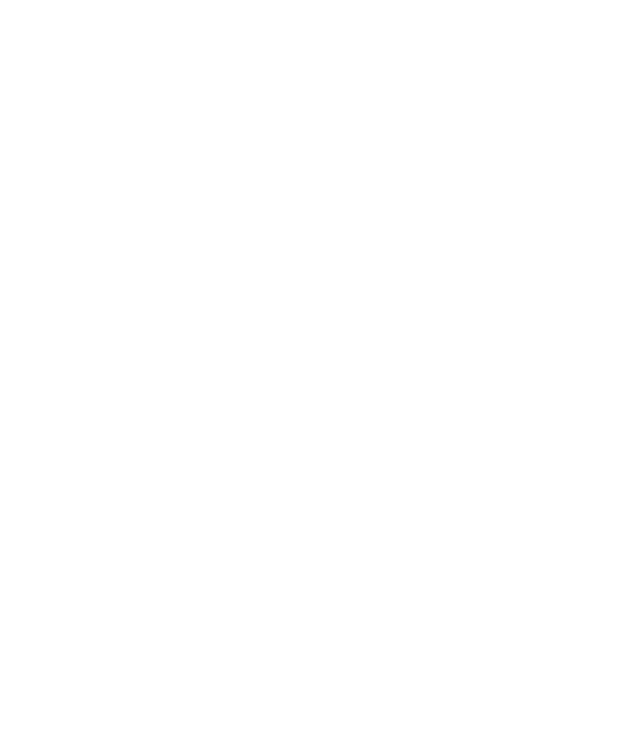 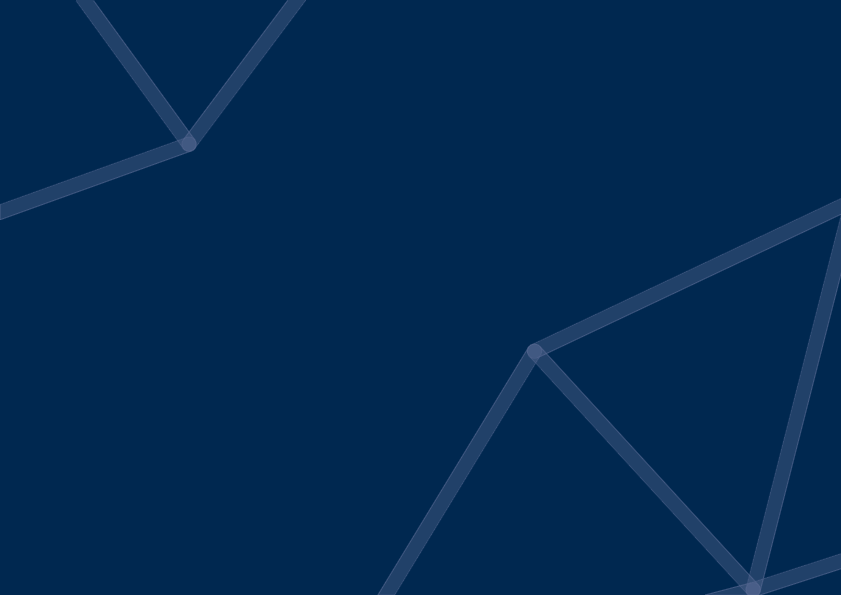 PLANO DE AÇÃO
2020
RELATÓRIO DE EXECUÇÃO
1º Trimestre
Rio de Janeiro, 17 de abril de 2020
Elaboração: Coordenação-Geral de Planejamento e Gestão Estratégica – CGPE
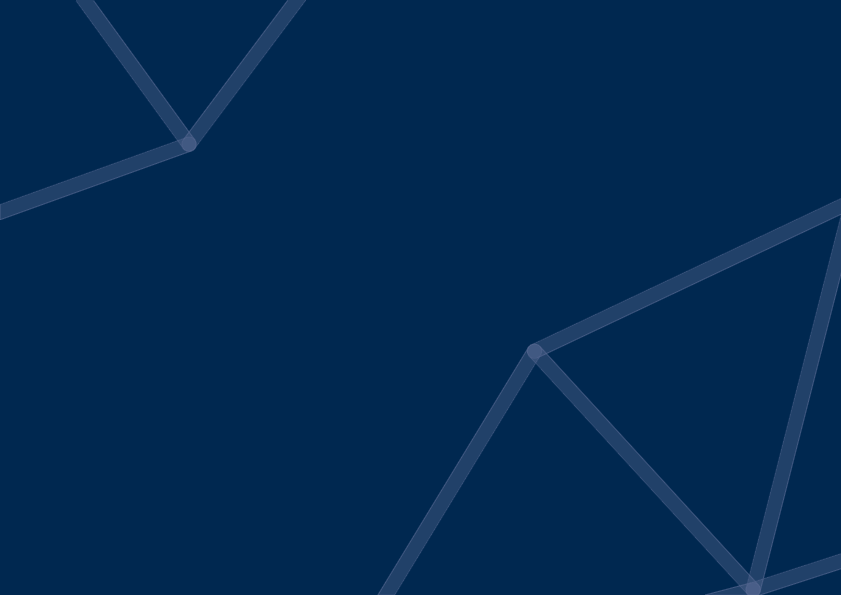 METAS E RESULTADOS
RESULTADOS 2020 – 1º TRIM./2020 (DEPÓSITOS)
RESULTADOS 2020 – 1º TRIM./2020 (PRODUÇÃO)
RESULTADOS 2020 – 1º TRIM./2020 (PRODUÇÃO)
IG: Indicações Geográficas
RESULTADOS 2020 – 1º TRIM./2020 (PRODUÇÃO)
RESULTADOS 2020 – 1º TRIM./2020 (EFICIÊNCIA OPERACIONAL)
n/d – não disponível.
RESULTADOS 2020 – 1º TRIM./2020 (EFICIÊNCIA OPERACIONAL)
n/d – não disponível.
RESULTADOS 2020 – 1º TRIM./2020 (EFICIÊNCIA OPERACIONAL)
RESULTADOS 2020 – 1º TRIM./2020 (EFICIÊNCIA OPERACIONAL)
RESULTADOS 2020 – 1º TRIM./2020 (EFICIÊNCIA OPERACIONAL)
n/d – não disponível.
RESULTADOS 2020 – 1º TRIM./2020 (EFICIÊNCIA OPERACIONAL)
*n/a – não aplicável. Não houve depósito de pedidos de Topografia de Circuito Integrado no 1º trim./2020.
  n/d – não disponível.
EVOLUÇÃO DOS PEDIDOS DE PI NO 1º TRIM./2016-2020
Depósitos de Marcas
Depósitos de Patentes
EVOLUÇÃO DOS PEDIDOS DE PI (DEMANDA)
Depósitos de Desenho Industrial
Depósitos de Programas de Computador
EVOLUÇÃO DOS PEDIDOS DE PI (DEMANDA)
Depósitos de Contratos de Tecnologia
METAS DE DESEMPENHO – ANÁLISE DE IMPACTO
METAS DE DESEMPENHO – ANÁLISE DE IMPACTO
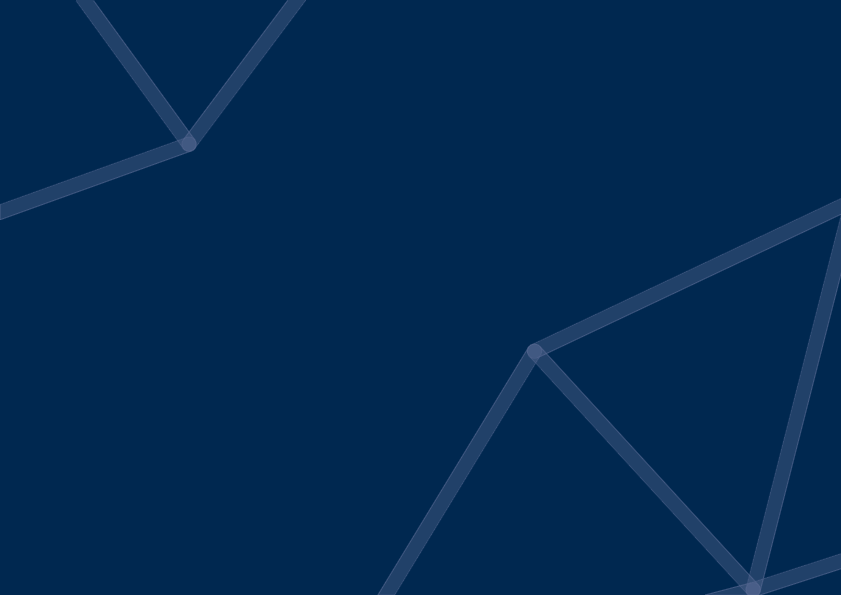 INICIATIVAS ESTRATÉGICAS:
SÍNTESE DA EXECUÇÃO - 1ºT/2020
INICIATIVAS ESTRATÉGICAS
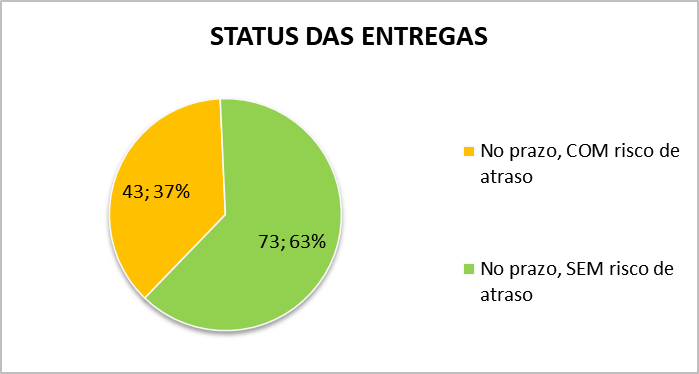 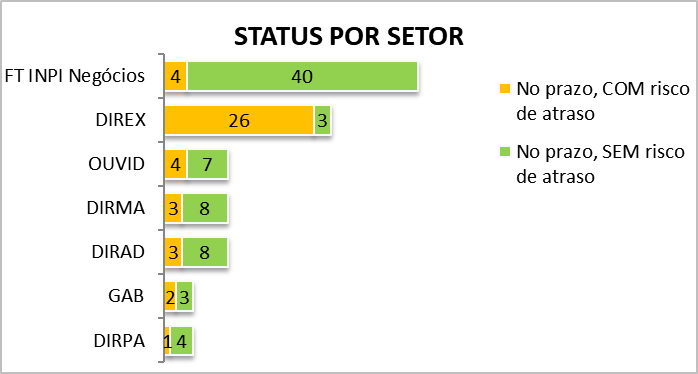 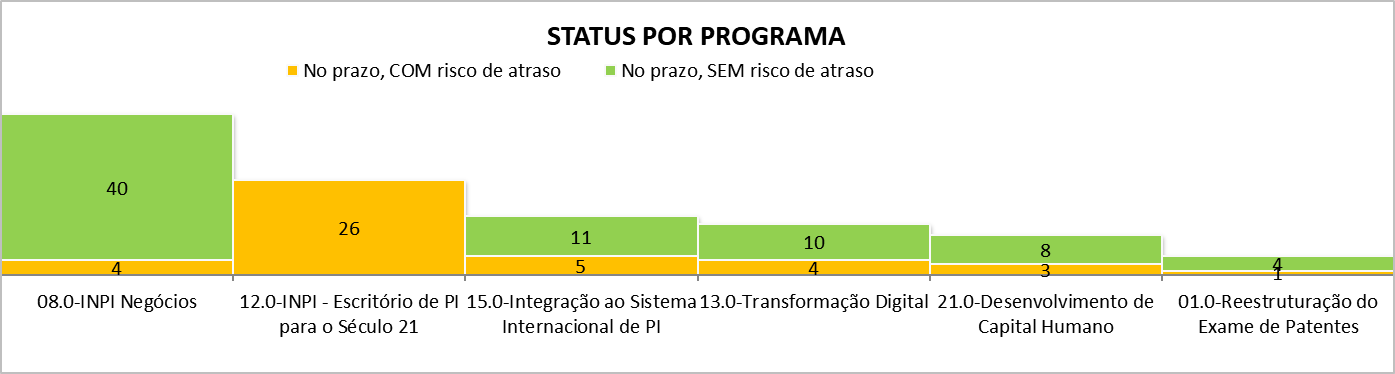 *
*Somente a Iniciativa 01.1-Programa de Combate ao Backlog de Patentes
INICIATIVAS ESTRATÉGICAS – ENTREGAS COM RISCO DE ATRASO
INICIATIVAS ESTRATÉGICAS – ENTREGAS COM RISCO DE ATRASO
INICIATIVAS ESTRATÉGICAS – ENTREGAS COM RISCO DE ATRASO
INICIATIVAS ESTRATÉGICAS – ENTREGAS COM RISCO DE ATRASO
INICIATIVAS ESTRATÉGICAS – ENTREGAS COM RISCO DE ATRASO
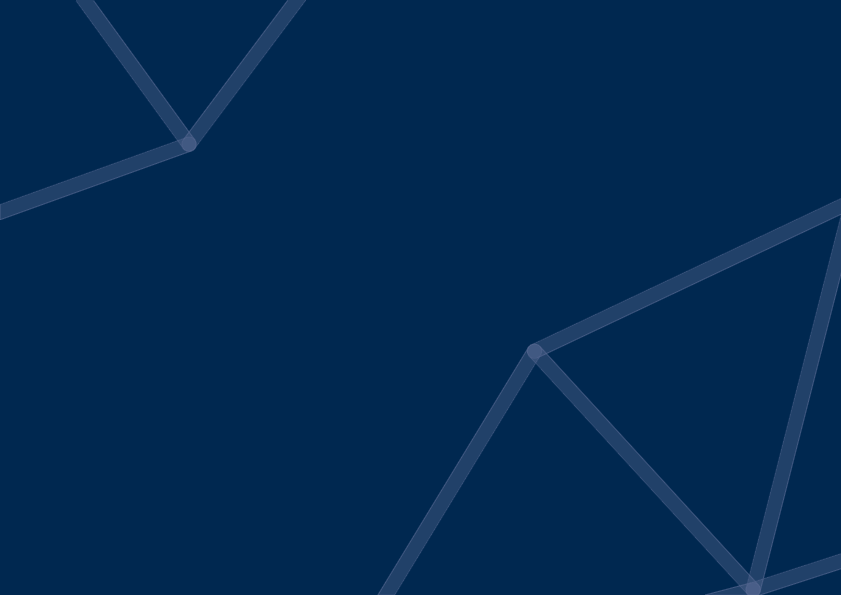 PORTFÓLIO DE INICIATIVAS:
SÍNTESE DA EXECUÇÃO - 1ºT/2020
PORTFÓLIO DE INICIATIVAS
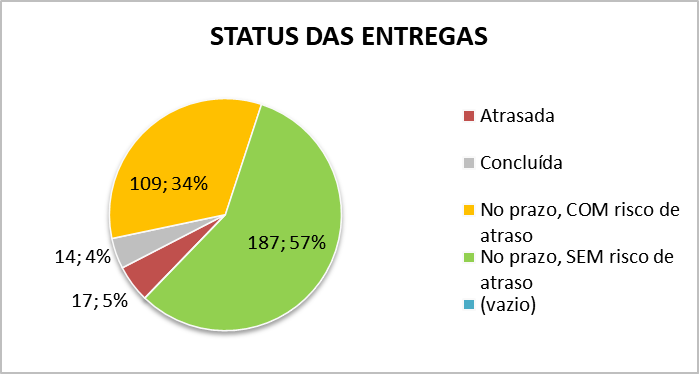 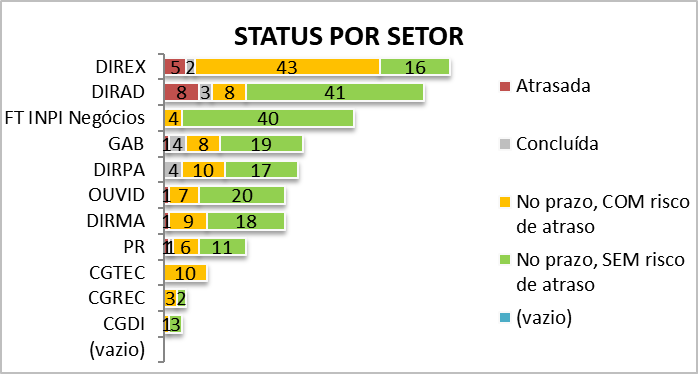 PORTFÓLIO DE INICIATIVAS – ENTREGAS NO 1º TRIM./2020
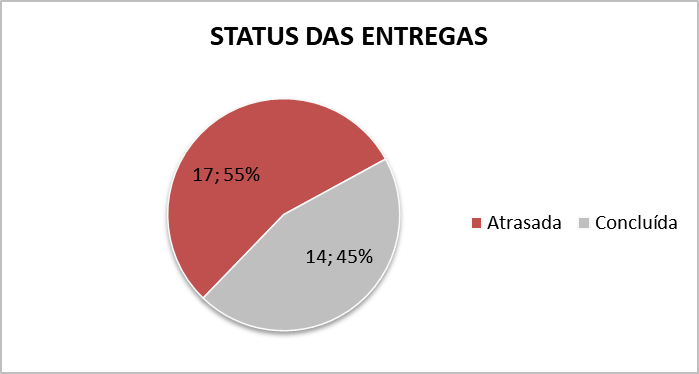 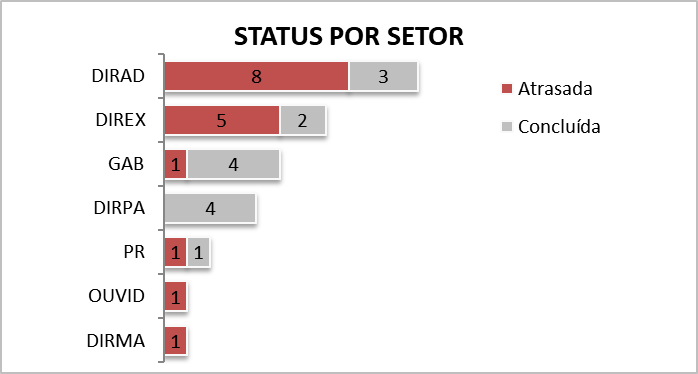 INICIATIVAS COM ENTREGAS ATRASADAS
INICIATIVAS COM ENTREGAS ATRASADAS
INICIATIVAS COM ENTREGAS ATRASADAS
INICIATIVAS COM ENTREGAS ATRASADAS
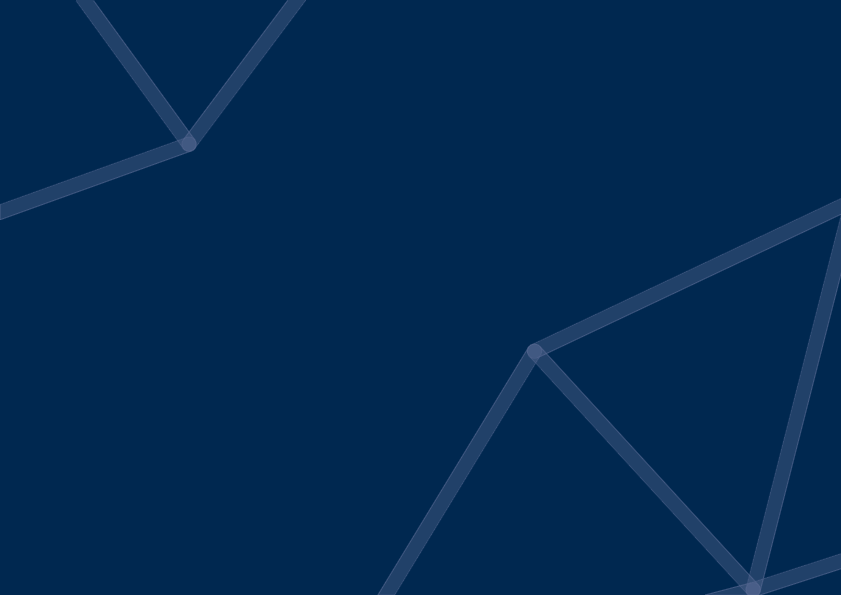 EXECUÇÃO ECONÔMICO-FINANCEIRA
PROJEÇÃO DAS OPERAÇÕES: 2020 e comparativo histórico
Fonte: SIAFI
 1 Nas despesas de custeio não estão incluídas despesas de digitalização financiadas por parceiro do INPI (ABDI).
2 Refere-se à receita com remuneração da Conta Única (“remuneração de depósitos bancários”) e receita com aluguéis, tarifas de ocupação.
3 Refere-se às outras receitas correntes (multas e juros previstos em contratos, indenizações e restituições) e amortizações de empréstimos concedidos.
4 O Resultado Orçamentário não considera as despesas executadas pela fonte 0100 (Tesouro): despesa com pessoal inativo e precatórios. O Resultado Orçamentário não considera o pagamento dos valores inscritos em Restos a Pagar. Por outro lado, considera todas as despesas empenhadas no ano como executadas no próprio exercício.
5 Em relação às despesas, considera-se como realizado, os valores empenhados para as despesas de custeio e investimento e os valores pagos para as despesas de pessoal ativo.
PROJEÇÃO DA RECEITA DE SERVIÇOS – 2020
DESPESAS DISCRICIONÁRIAS (CUSTEIO E INVESTIMENTO) – 2020
DESPESAS DISCRICIONÁRIAS (CUSTEIO E INVESTIMENTO) – 2020
DESPESAS DISCRICIONÁRIAS (CUSTEIO E INVESTIMENTO) – 2020
DESPESAS DISCRICIONÁRIAS (CUSTEIO E INVESTIMENTO) – 2020
DESPESAS DISCRICIONÁRIAS (CUSTEIO E INVESTIMENTO) – 2020
DESPESAS DISCRICIONÁRIAS (CUSTEIO E INVESTIMENTO) – 2020
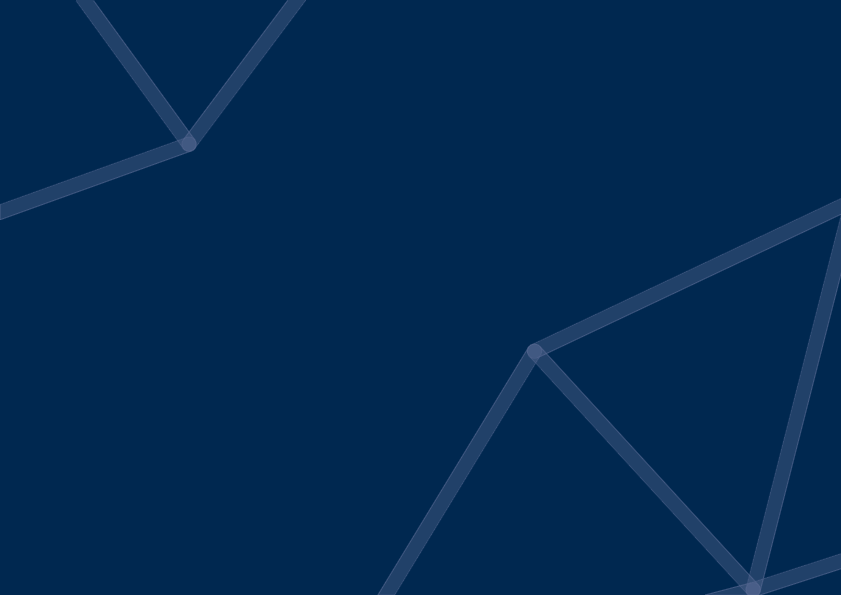 inpi.gov.br